Antihistaminines
1
Department of Pharmacology
Copyright noticeThe presentation is copyrighted work created by employees of Masaryk university.Students are allowed to make copies for learning purposesonly. Any unauthorised reproduction or distribution of the presentation or individual slidesis against the law.
2
Department of Pharmacology
Histamine
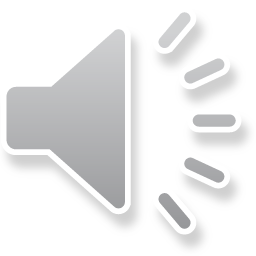 - autacoid (local hormone)
- endogenous amine (hydrophilic)
- in tissues is formed from histidine
Location: in granules in mast cells, basophiles (histaminocytes) → bound to heparan sulphate and acidic protein

in almost all tissues, highest levels in lungs, GIT, skin 


Main roles in the body:
neurotransmitter – CNS
mediator of allergic/inflammatory reactions – mast cells, basophilles
regulation of gastric acid release (↑) - stomach
3
Histamine
is released from mast cells granules by exocytosis (activation of phospholipase C a ↑ Ca2+) 

Stimuli:

imunological:  antigen + IgE

physical, chemical or mechanical cell damage 

drugs
4
Histamine metabolism
L-histidine
histidinde karboxylase
imidazole-N-
methyltransferase
Histamine
diamine oxidase
metylhistamine
MAO
imidazole acetaldehyde
metylhimidazole acetaldehyde
aldehyde dehydrogenase
methylimidazole acid
imidazeacetic acid
5
Histamine receptors
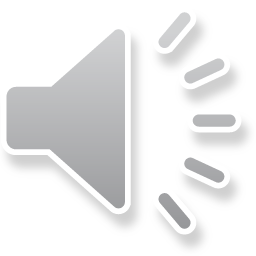 4 subtypes (H1 – H4)

G protein-coupled receptors

their stimulation results in increase in cellular concentration of Ca2+ ions
6
H1 receptors
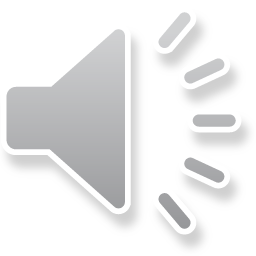 postsynaptic, Gq-protein ↑ phospholipase C → ↑ IP3 and DAG → ↑ Ca2+
Location: 
endothel, smooth muscles (vessels, bronchi, uterus, GIT), peripheral neuron ending, CNS
Effects:
smooth muscle contraction (bronchi, uterus, ileum)
vasodilatation of minor vessels (↓BP, reddening of skin)
increase in vessel permeability (swelling)
irritation of peripheral neuron endings (itching, even pain)
excitation of CNS
7
H2 receptors
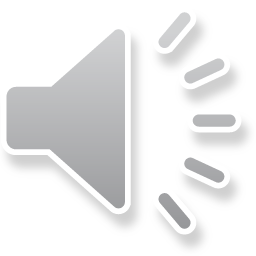 postsynaptic, Gs-protein ↑ activity of adenylate cyclase → cAMP

Location: 
stomach mucosa, heart, vessels, immune system

Effect:
in stomach: gastric acid, pepsine, intrinsic factor secretion

slower and longer vasodilatation

+ inotropic, + chronotropic effect
8
H3 receptors
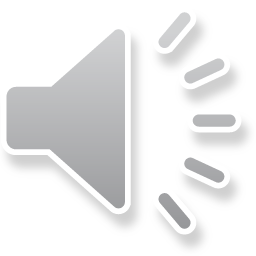 presynaptic, Gi protein → inhibition of N-type Ca2+ channels → ↓ cellular Ca2+
feedback inhibition of histamine release

heteroreceptors, ↓ release of other neurotransmitters
Location: 
mainly in CNS (but in PNS tissues as well)
Effects: 
sedation 
negative chronotropic effect
bronchoconstriction
9
H4 receptors
possibly isoform of H3

Location:
eosinophiles, basophiles, bone marrow, thymus, intestine, spleen

Effects:
influencing activity of immune system 
important for chemotaxis
10
How to antagonize effects 
of histamine?
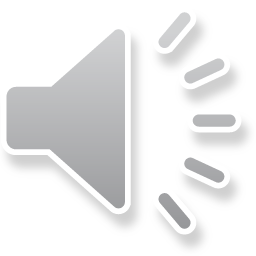 Treat the symptom
 vasoconstrictiors, sedatives, antacides, tocolytics etc.


Treat the cause
inhibition of synthesis  (glucocorticoids)
inhibition of release (cromoglycate, nedokromil, β2-SM, glucocorticoids)
receptor antagonism:
- non-specifically, indirectly  (epinephrine)
- specifically, directly  (H1, H2, H3 - antihistaminines)
11
Histamine in clinical practise
limited use (ineffective when given orally)
diagnostics in allergology 








histamine analogue → betahistine
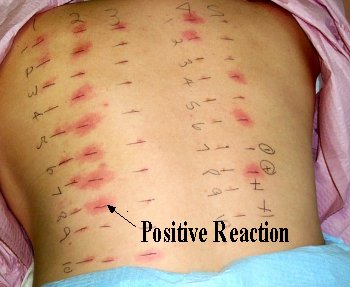 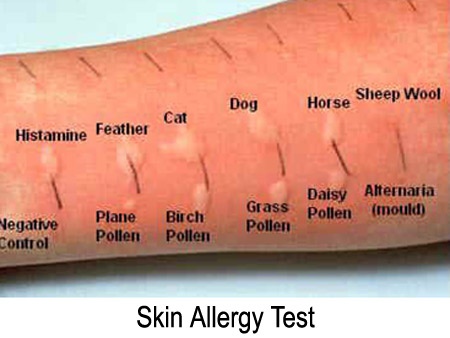 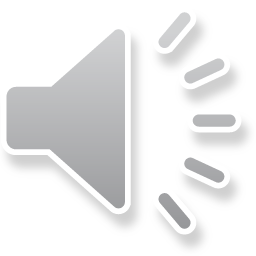 12
Lewis reaction
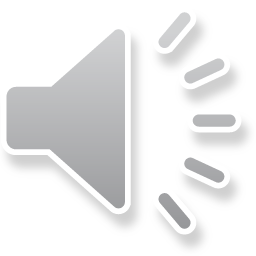 typical response to intradermal histamine administration:

skin reddening (vasodilatation of arterioles)

wheal (capillary permeability)

flare (redness in the surrounding area due to arteriolar dilatation mediated by axon reflex)


used in allergy testing – positive control
 
it is used to evaluate the potential antiallergic effect of H1 antihistamines
13
Allergy
has a high incidence, 10-30% (and growing)

genetic factors

various theories about its origin

      Mechanism of alergic reaction:
early contact with allergen
allergen binds to IgE antibody
degranulation of cells containing histamine
activation of phospholipase C 
	→ mobilization of intracellular Ca2+
	→ mediators are released: HIS, PG, LT, PAF, cytokines
14
Allergy treatment
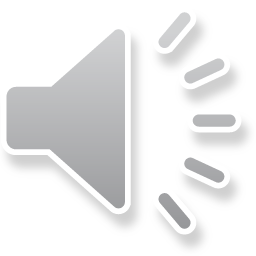 always as an addition to taking enviromental control measures and avoiding allergen

H1- antihistamines

glucocorticoids

mast cells stabilizers

immunotherapy

epinephrine (anaphylactic shock)
15
H1 antihistamines
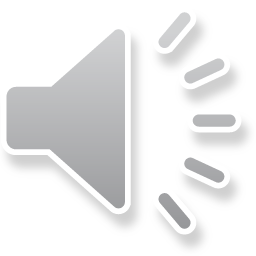 MoA: antagonization of H1 receptor 
they antagonize the allergy symptomes caused by histamine

high selectivity to H1 rp. → low affinity to H2 rp.
3 generations


AE:
antimuskaric, antiserotonergic a antiadrenergic effects of older drugs of this group (sedation, fluctuating blood presure,...)

block of Na+ channels → locally anaesthetic and antipruritic effect
16
H1 antihistamines pharmacokinetics
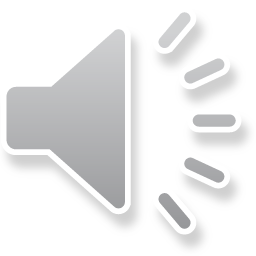 Dosage forms: 
oral, topical, parenteral (i.m., infusion)

easy and quickly absorbed from GIT

distributed evenly in the body

metabolized in liver (some in form of prodrug) 

excreted in urine, stool

drugs of I. generation cross the blood-brain barrier → central effects (sedation)

cross the placenta and are distributed into milk!
17
H1 antihistamines - I. generation
relatively old drugs
in general lower selectivity to H1 receptors  
they cross the blood-brain barrier
effect lasts approx. 4 - 6 h
rather common adverse effects
dimetinden (Fenistil®) 
promethazine
bisulepin (Dithiaden®)
moxastine – for motion sickness (Kinedryl®)
cyproheptadine – treatment of serotonin syndrome
ketotifen
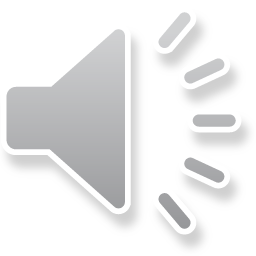 18
H1 antihistamines AE of I. generation
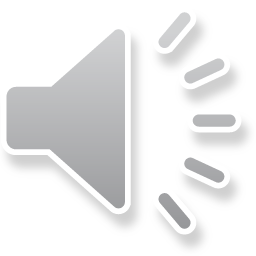 sedative, even hypnotic eff.– driving, heavy mashinery operation (!)

paradoxical reaction (children, elderly) = excitation (sleeplessness, nervousness, tachycardia, tremor, ...)

indigestion (nausea, vomiting, diarrhea x constipation)

skin symptoms → phototoxicity

anticholinergic effects

increas in appetite (antiserotoninergic effect)

ortostatic hypotension (weak block of α-adrenergic rp.)
19
H1 antihistamines II. and III. generation
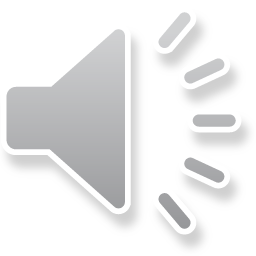 low distribution to CNS – minimal sedative effect

better properties – higher selectivity towards rp., less AE

- effect lasts for 12 – 24 hours, given 1 - 2 times a day
II. generation
cetirizine
loratadine
fexofenadine
azelastine
levocabastine
III. generation

levocetirizine
desloratadine
bilastine
rupatadine
20
Novel H1 antihistamines III. generation
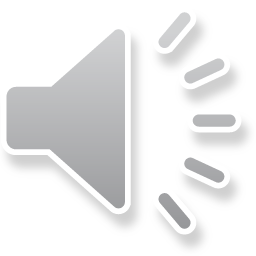 bilastine

high selectivity towards H1-receptors, antiinflammatory properties

not metabolized by liver or intestinal wall, low potential for drug-drug interaction

rupatadine

long-term effect

dual effect (H1 antagonist + blocks PAF receptors)
21
H1 antihistamines AE of II. generation
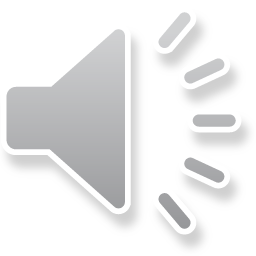 arrythmogenic→ QT interval prolongation (some drugs even withdrawn)
possible sedation when overdosed (cetirizine)

Interactions:
 are metabolised by CYP3A4 → be cautious of inhibitors of this isoform (macrolide ATB, azole antifungals, verapamil, grapefruit juice...)
22
H1 antihistamines Indications I
treatment of symptoms of allergic diseases
- allergic rhinitis
- urticaria, drug and food allergy 

add-on treatment of anafylactic reactions

pruritus of various ethiology (e.g. itching in allergic and non-allergic dermatitis + insect bites)

tinitus, Meniére‘s disease
23
H1 antihistamines Indications II
migraine

nausea a vomiting
movement sickness (moxastine, embramine)
vertigo 

prophylactic premedication before some drugs (e.g. monoclonal antibodies) 

sleeplessness, when hypnotics are not tolerated

anxiety (hydroxyzine → mild anxiolytic effect)
24
H1 antihistamines Contraindications
- alcohol dependency
- hypersensitiveness to that substance
- serious hypotension
- simultaneous administration of sedative drugs 
(I.generation)
- activities which require full attention 
(I.generation)
- patients with history of arrythmias 
(II. generation)
25
H3 antihistamines
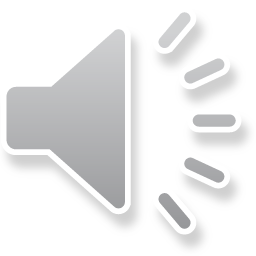 betahistine
MoA: H3 antagonist, H1 agonist
analogue of histamine

improves microcirculation of the inner ear by vasodilatating capillaries 

indications: tinitus, vertigo, Menière‘s disease
26